The Adrenal Glands
A paired endocrine organs; the cortex & medulla
Adrenal Cortex
Synthesizes three different types of steroids:
Glucocorticoids (cortisol), zona fasciculata, zona reticularis (small contribution)
Mineralocorticoids (aldosterone) zona glomerulosa
Sex steroids (estrogens and androgens), zona reticularis
ADRENOCORTICAL HYPERFUNCTION
Three distinctive hyper adrenal clinical syndromes:
Cushing syndrome: an excess of cortisol.
Hyperaldosteronism: an excess of mineralocorticoid.
Adrenogenital or virilizing syndromes: an excess of androgens.
1
Cushing Syndrome
Definition: Hypercortisolism; ↑↑↑glucocorticoid levels. 
Causes:
Exogenous (The vast majority of cases): administration of glucocorticoids (iatrogenic).
Endogenous, the three most common disorders are:
Primary hypothalamic-pituitary diseases, ass with hypersecretion of ACTH
Secretion of ectopic ACTH by nonpituitary neoplasms
Primary adrenocortical neoplasms (adenoma or carcinoma) &, rarely, primary cortical hyperplasia.
1
Cushing Syndrome
1.Primary hypothalamic-pituitary disease ass/w hypersecretion of ACTH (Cushing disease)
70% of spontaneous, endogenous Cushing syndrome.
Women are affected four times higher than men.
Young adults 20s & 30s are most frequently affected. 
ACTH-producing microadenoma is the cause in the vast majority
1
Cushing Syndrome
1.Primary hypothalamic-pituitary disease ass/w hypersecretion of ACTH (Cushing disease)
Mostly there is a microadenoma & rarely, the anterior pituitary contains areas of corticotroph cell hyperplasia without a discrete adenoma. 
Hyperplasia may be primary or, much less commonly, secondary to hypothalamic corticotrophin-releasing hormone (CRH)–producing tumor. 
Secondary to the elevated levels of ACTH (“ACTHdependent”Cushing syndrome). → Adrenal cortical hyperplasia → hypercortisolism.
1
Cushing Syndrome
2. Secretion of ectopic ACTH by nonpituitary tumors (Paraneoplastic syndrome)
10% of cases of Cushing syndrome. 
Mostly the tumor is a small-cell carcinoma of the lung.
Other neoplasms; carcinoids, medullary carcinomas of the thyroid, & others.
Occasional neuroendocrine neoplasms produce ectopic CRH  causes ACTH secretion  hypercortisolism.
1
Cushing Syndrome
3. Primary adrenal neoplasms
Adrenal adenoma, carcinoma, and rarely, primary cortical hyperplasia responsible for 15-20% of endogenous Cushing syndromes.
Designated ACTH-independent Cushing syndrome, because the adrenals function autonomously.
Adrenal Cushing syndrome: ↑↑ cortisol levels & ↓↓serum levels of ACTH. 
Caused by a unilateral adrenocortical neoplasm.
1
Cushing Syndrome Morphology
Morphologic changes in the adrenal glands also depend on the cause of the hypercortisolism and include: 
(1) Cortical atrophy,
(2) Diffuse hyperplasia, 
(3) Macronodular or micronodular hyperplasia,
(4) An adenoma or carcinoma.
Cushing Syndrome
1
Morphology - Cortical atrophy
Syndrome results from exogenous glucocorticoids  suppression of endogenous ACTH  bilateral cortical atrophy, due to a lack of stimulation of zona fasciculata and zona reticularis by ACTH
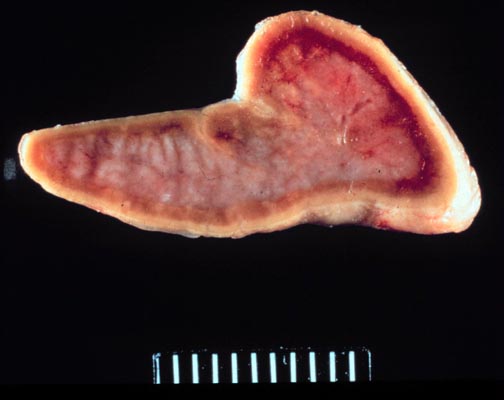 Cushing Syndrome
1
Morphology - Diffuse hyperplasia
ACTHdependent Cushing syndrome. 
Both glands are enlarged, each weighing up to 30 g.
Cortex is diffusely thickened w subtle nodularity.
Yellowish in color presence of lipid-rich cells appear vacuolated under the microscope.
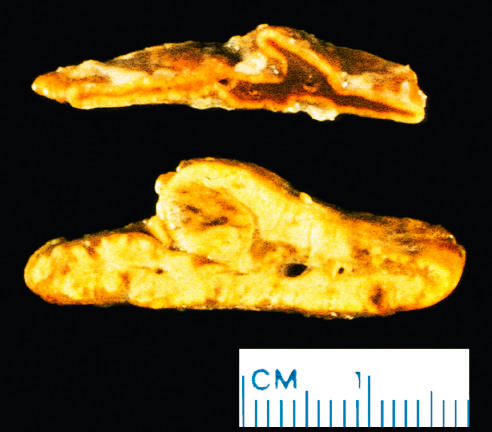 Cushing Syndrome
1
Morphology - Nodular hyperplasia
In primary cortical hyperplasia, the cortex is replaced almost entirely by macronodules or 1- to 3-mm darkly pigmented micronodules
The pigment is believed to be lipofuscin, a wear-and-tear pigment
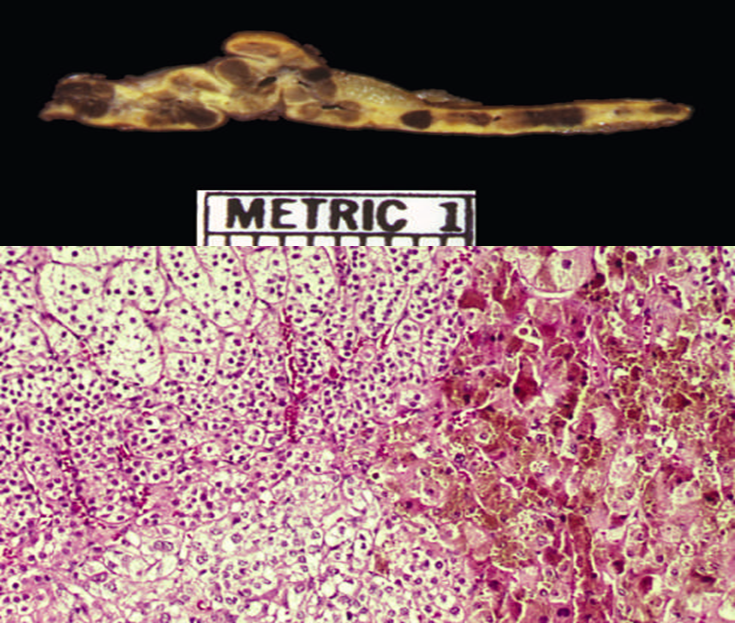 Cushing Syndrome
1
Morphology - Adenoma or carcinoma
Both are more common in women in their 30s -50s.
Only definitive criteria for malignancy are distant metastasis or local Invasion.
Functioning tumors, both benign & malignant, causes adjacent adrenal cortex & contralateral adrenal gland are atrophic.
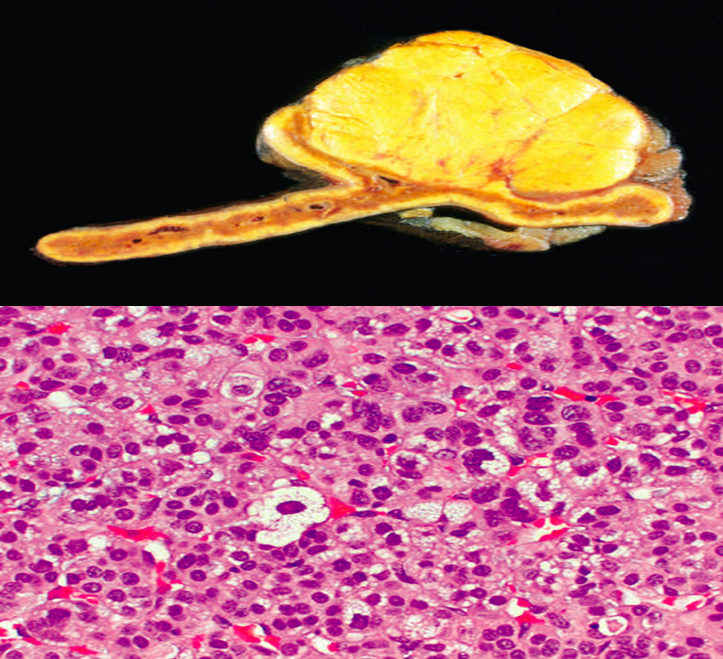 Cushing Syndrome
1
Clinical Features
Represent an exaggeration of glucocorticoids known actions.
Develops gradually & may be quite subtle in early stages.
A major exception is Cushing syndrome ass/w lung small cell Carcinoma.
Cushing Syndrome
1
Clinical Features - Hypertension
Selective atrophy of fast-twitch (type II) myofibers ↓↓ muscle mass proximal limb weakness.
Induce gluconeogenesis + inhibit glucose uptake by cells  secondary diabetes.(hyperglycemia, glucosuria,& polydipsia)
Cushing Syndrome
1
Clinical Features - weight gain
characteristic centripetal redistribution of adipose tissue becomes apparent with time  truncal obesity, “moon facies” & accumulation of fat in the posterior neck and back “buffalo hump”.
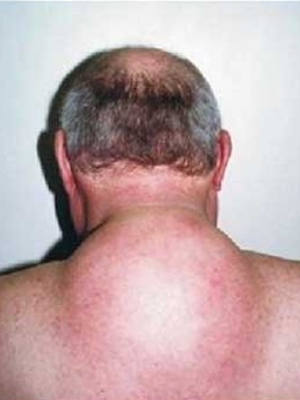 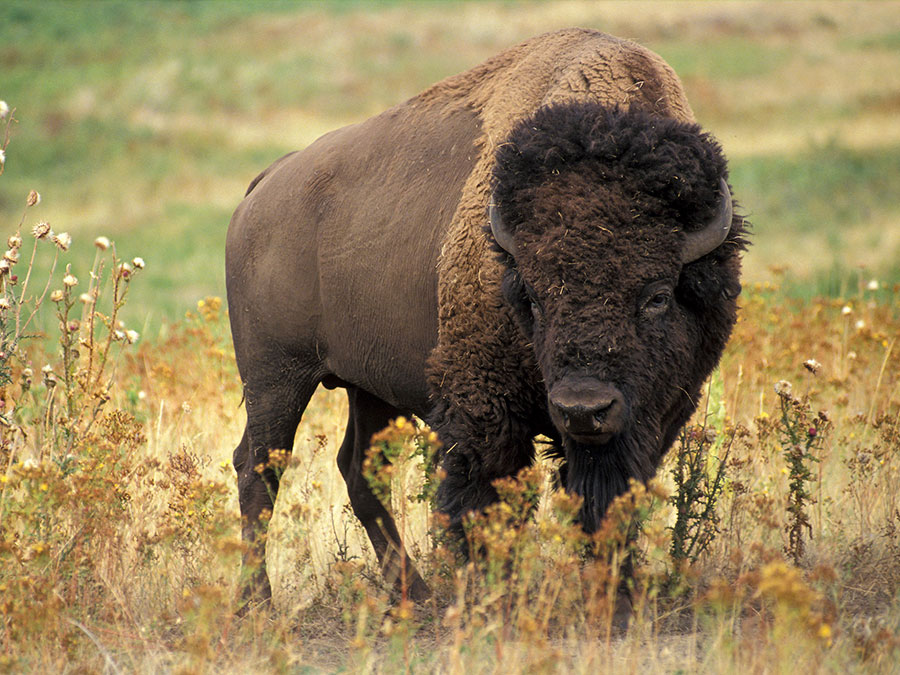 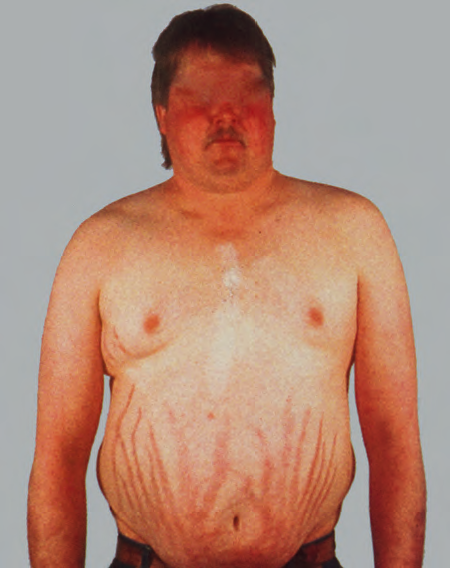 Cushing Syndrome
1
Clinical Features - other
Catabolic effects of insulin resistance on proteins loss of collagen skin is thin, fragile, & easily bruised cutaneous striae (common in abdominal area)
Cortisol  resorption of bone  development of Osteoporosis   ↑↑ susceptibility to fractures.
Glucocorticoids suppress immune response  ↑↑ risk for a variety of infections
hirsutism 
menstrual abnormalities.
psychiatric symptoms 
Cushing syndrome caused by pituitary or ectopic ACTH secretion ass/ with  skin pigmentation 2ndary to melanocyte-stimulating activity in the ACTH precursor molecule.
2
Hyperaldosteronism
Definition: A group of conditions characterized by chronic ↑↑↑ aldosterone secretion.
Hyperaldosteronism may be primary, or secondary to an extra-adrenal cause:
Primary: Autonomous overproduction of aldosterone with resultant suppression of the renin-angiotensin system & decreased plasma renin activity.
Secondary: Aldosterone release occurs in response to activation of the renin-angiotensin system.
Primary hyperaldosteronism
2
Bilateral idiopathic hyperaldosteronism
Bilateral nodular hyperplasia of the adrenal glands.
The most common underlying cause of primary hyperaldosteronism, 60% of cases. 
The pathogenesis is unclear (idiopathic),a subset harbors germline mutations in the KCNJ5 gene  encodes a potassium channel protein that is expressed in the adrenal gland.
Primary hyperaldosteronism
2
Adrenocortical neoplasm
An aldosterone-producing adenoma (most common cause) or, rarely, an adrenocortical carcinoma.
35% of primary hyperaldosteronism is caused by a solitary aldosterone-secreting adenoma (Conn syndrome)
Somatic mutations of KCNJ5 are also present in a subset of aldosteron sesecreting adenomas.
Primary hyperaldosteronism
2
Adrenocortical neoplasm -Adenoma
Solitary,small (<2 cm) 
Composed of lipid-laden cells more resembling fasciculata cells than glomerulosa cells.
Aldosterone-producing adenomas has eosinophilic, cytoplasmic inclusions (spironolactone bodies)  treatment with spironolactone(drug of choice in primary hyperaldosteronism)
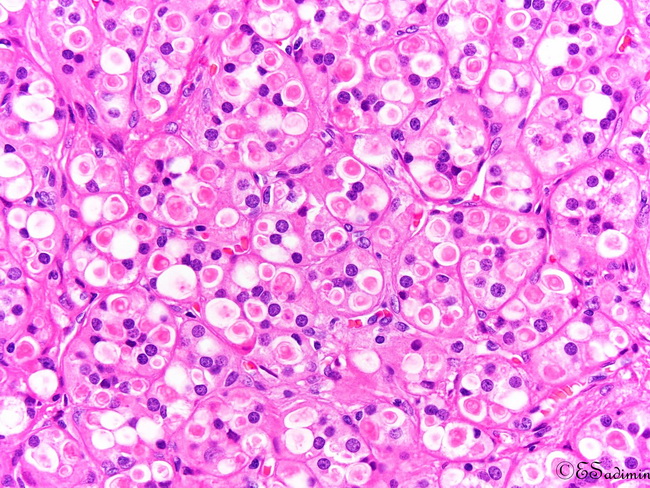 Primary hyperaldosteronism
2
Familial hyperaldosteronism
Rare, genetic defect that leads to overactivity of the aldosterone synthase gene.
2
Secondary hyperaldosteronism
Activation of renin-angiotensin system  aldosterone release.
Characterized by ↑↑ levels of plasma renin, encountered in ass with:
Decreased renal perfusion (arteriolar nephrosclerosis,renal artery stenosis)
Arterial hypovolemia & edema (congestive heart failure, cirrhosis, nephrotic syndrome)
Pregnancy (caused by estrogen-induced increases in plasma renin substrate)
Hyperaldosteronism
2
Clinical Features
The most important clinical consequence of hyperaldosteronism is hypertension.
Primary hyperaldosteronism  may be the most common cause of 2ndary hypertension.
Hypertension & its long-term effects; left ventricular hypertrophy, & an increase in the prevalence of adverse events (stroke & myocardial infarction
Hypokalemia due to renal K+ wasting. Can cause neuro-muscular Manifestations; weakness, paresthesia, visual disturbances, & occasionally frank tetany.
3
Adrenogenital Syndromes
Definition: A group of disorders caused by androgen excess
May stem from: (Origin)
(1) Primary gonadal disorders
(2) Primary adrenal disorders.
Unlike gonadal androgens, adrenal androgen is regulated by ACTH  excessive secretion can present as an isolated syndrome or in combination with Cushing disease features.
The adrenal causes of androgen excess:
(1) Adrenocortical neoplasms (mentioned earlier)
(2) Congenital adrenal hyperplasia (CAH), uncommon group
3
Congenital adrenal hyperplasia (CAH).
AR disorders, each characterized by a hereditary defect in an enzyme involved in adrenal steroid biosynthesis (cortisol).
↓↓↓cortisol compensatory ↑↑↑ ACTH due to absence of feedback inhibition adrenal hyperplasia ↑↑↑ production of cortisol precursor steroids  channeled into synthesis of androgens  virilizing activity
Certain enzyme defects also may impair aldosterone secretion, adding salt loss to the virilizing syndrome.
The most common enzymatic defect is 21-hydroxylase deficiency ( > 90% of cases)
3
Congenital adrenal hyperplasia (CAH).
21-hydroxylase deficiency
Deficiency may range from a total lack to a mild loss, depending on the nature of the mutation.
In the adrenal glands cortisol, aldosterone & sex steroids are synthesized from cholesterol through various intermediates.
21-hydroxylase is required for synthesis of cortisol & aldosterone but not sex steroids. 
So, a deficiency of it will (1) reduces cortisol & aldosterone synthesis & (2)shunts the common precursors into the sex steroid pathway.
3
CAH - Clinical Features
Depending on the nature & severity of the defect clinical symptoms: 
occur in perinatal period, later childhood, or (less commonly) adulthood.
with or without aldosterone & glucocorticoid def.
3
CAH - Clinical Features
In 21-hydroxylase deficiency, ↑↑↑ androgenic activity causes:
Masculinization in females: clitoral hypertrophy & pseudohermaphroditism in infants.Oligomenorrhea, hirsutism, & acne in postpubertal girls. 

In males, androgen excess is ass/w enlargement of the external genitalia & precocious puberty in young patients. Most men with CAH are fertile but some have oligospermia.
one-third has Aldosterone deficiency,
CAH should be suspected in any neonate with ambiguous genitalia
ADRENOCORTICAL INSUFFICIENCY
Caused by either primary adrenal disease (primary hypoadrenalism) or decreased stimulation resulting from ACTH deficiency (secondary hypoadrenalism).
Primary adrenocortical insufficiency may be:
 Acute (Adrenal crisis)
 chronic (Addison disease)
ADRENOCORTICAL INSUFFICIENCY
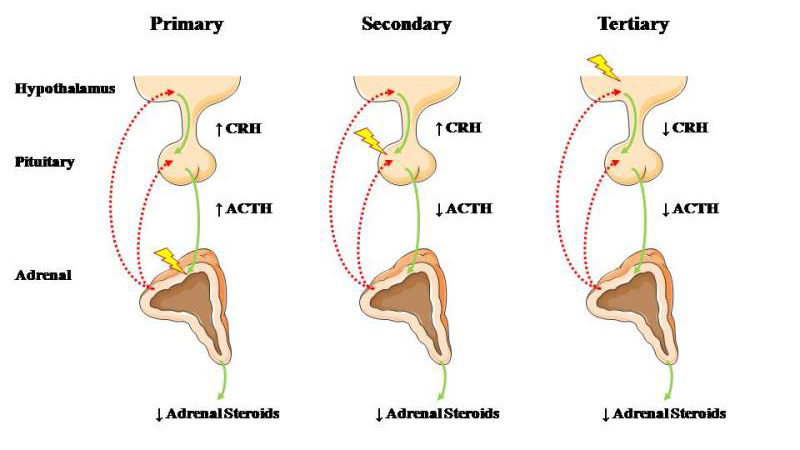 1
Adrenal Crisis
Definition: Acute adrenocortical Insufficiency
Three clinical settings:
Individuals with chronic adrenocortical insufficiency may develop an acute crisis after stress that taxes their limited physiologic reserves.
Patients maintained on exogenous corticosteroids after rapid withdrawal of steroids  inability of the atrophic adrenals to produce glucocorticoids.
1
Adrenal Crisis
Massive adrenal hemorrhage may destroy enough of the adrenal cortex to cause acute adrenocortical insufficiency, causes: 
Patients maintained on anti-coagulant therapy.
Postoperative patients who develop disseminated intravascular coagulation DIC.
Patients with overwhelming sepsis  (Waterhouse-Friderichsen syndrome): more common in children, endotoxin effect ?
Adrenal Crisis
1
Waterhouse Friderichsen syndrome
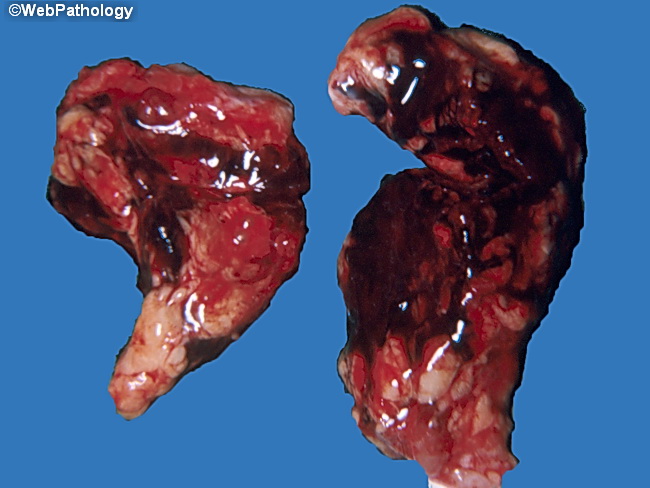 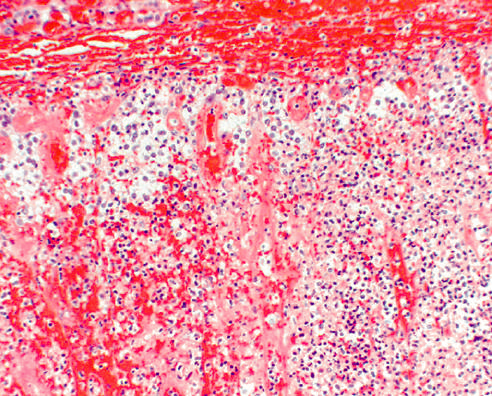 2
Addison Disease
Definition: Chronic Adrenocortical Insufficiency
An uncommon disorder resulting from progressive destruction of the adrenal cortex. 
90% of cases are caused by four disorders: 
Autoimmune adrenalitis.
Tuberculosis.
The acquired immune deficiency syndrome (AIDS).
Metastatic cancer
2
Addison Disease
Autoimmune adrenalitis 
60% to 70% of cases.
The most common cause of primary adrenal insufficiency in developed countries.
Autoimmune destruction of steroid-producing cells, & autoantibodies to several key steroidogenic enzymes.

Tuberculosis
 Tuberculous adrenalitis used to cause 90% of Addison disease, now less common with improved anti-tuberculosis therapy
2
Addison Disease
Acquired immune deficiency syndrome 
  AIDS patient are at risk to develop adrenal insufficiency from several other infectious (cytomegalovirus, Mycobacterium avium-intracellulare) & noninfectious (Kaposi sarcoma) complications of their disease.

Metastatic cancer
Can destroy sufficient adrenal cortex to produce a degree of adrenal insufficiency. 
Most commonly carcinomas of lung & breast
2
Addison Disease
Clinical Manifestation do not appear until at least 90% of the adrenal cortex has been compromised
Initially Nonspecific 
Progressive weakness & easy fatigability
GI disturbances 
Anorexia, nausea, vomiting,& diarrhea.
Decreased aldosterone 
Hyperkalemia, hyponatremia, volume depletion, & hypotension 
In Primary only  ACTH doesn't affect aldosterone
2
Addison Disease
Clinical Manifestation do not appear until at least 90% of the adrenal cortex has been compromised
Hypoglycemia 
A result of glucocorticoid deficiency & impaired gluconeogenesis.
More common in infants and children than adults
Hyperpigmentation 
In primary adrenal Insuff., due to increased levels of ACTH precursor hormone.
Face, axillae, nipples, areolae, & perineum
Adrenal Medulla
Synthesize & secrete
catecholamines in
response to signals from
sympathetic nervous system
Distinct from the cortex. It is cells derived from the neural crest
Populated by chromaffin cells & their supporting sustentacular cells.
Pheochromocytoma
Neoplasms composed of chromaffin cells & synthesize & release catecholamines.
Give rise to a surgically correctable form of hypertension.
Pheochromocytomas usually subscribe to “rule of 10s”:
10% of pheochromocytomas are extraadrenal sites (organ of Zuckerkandl & carotid body)  called paragangliomas,
10% of adrenal pheochromocytomas are bilateral; may rise to 50% in cases ass/w familial syndromes.
10% of adrenal pheochromocytomas are malignant.
10% are familial (changed .. Now 25% are familial)
Pheochromocytoma
Grossly:
Can be small, circumscribed
lesions or large, hemorrhagic masses weighing several kilograms.
On cut surface, smaller lesions are yellow-tan. Larger lesions tend to be hemorrhagic, necrotic.
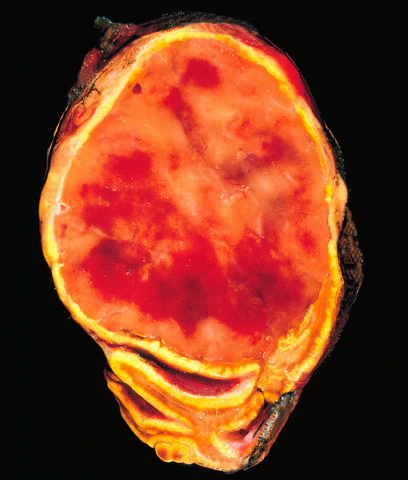 Pheochromocytoma
Microscopically:
Pheochromocytomas are composed of polygonal  to spindle chromaffin cells & supporting  cells compartmentalized into small nests, by a rich vascular network.
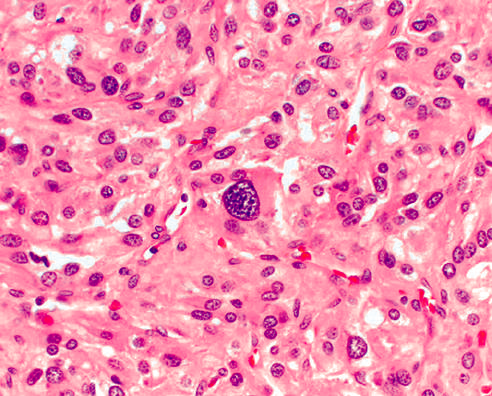 Cytoplasm has a finely granular appearance  presence of catecholamines granules
Nuclei are often pleomorphic.
Pheochromocytoma - Clinical features
The dominant clinical manifestation of pheochromocytoma is hypertension, in 90% of patients.
The cardiac complications and sudden cardiac death due to  catecholamine cardiomyopathy, or catecholamine induced myocardial instability and ventricular arrhythmias.
Isolated benign pheochromocytomas are treated with surgical excision.
Multifocal lesions  long-term medical treatment for hypertension may be required.